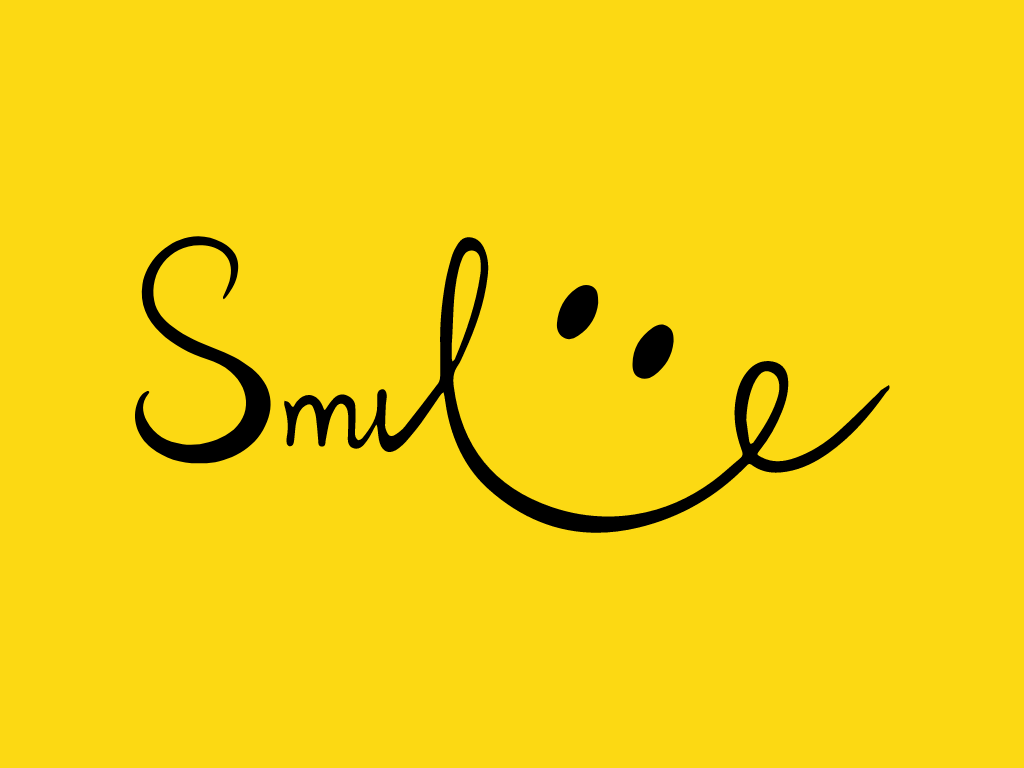 Welcome to our English magazine for girls and boys
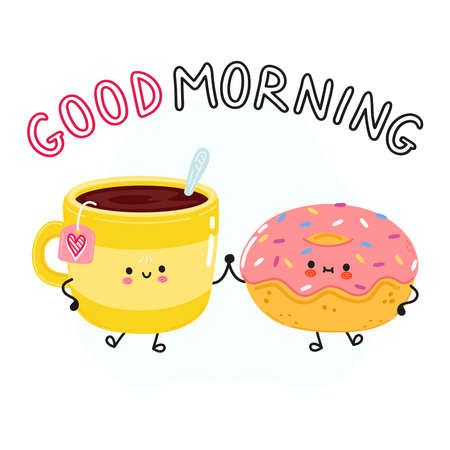 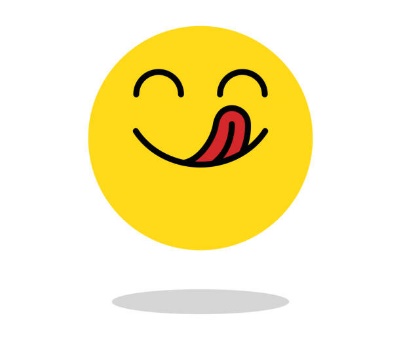 PART 2 – What do we have for breakfast?
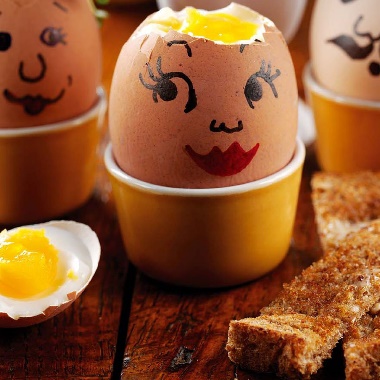 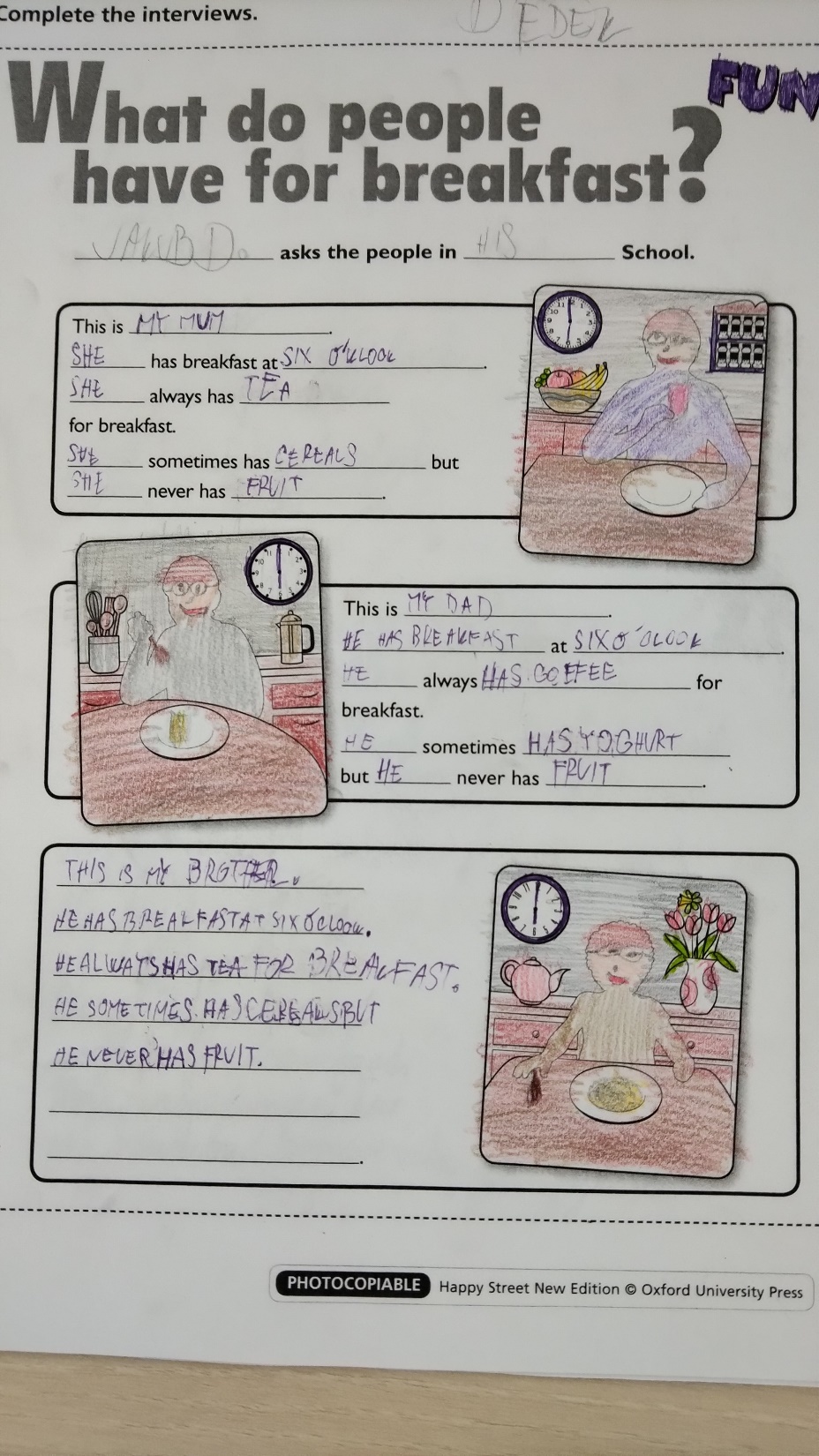 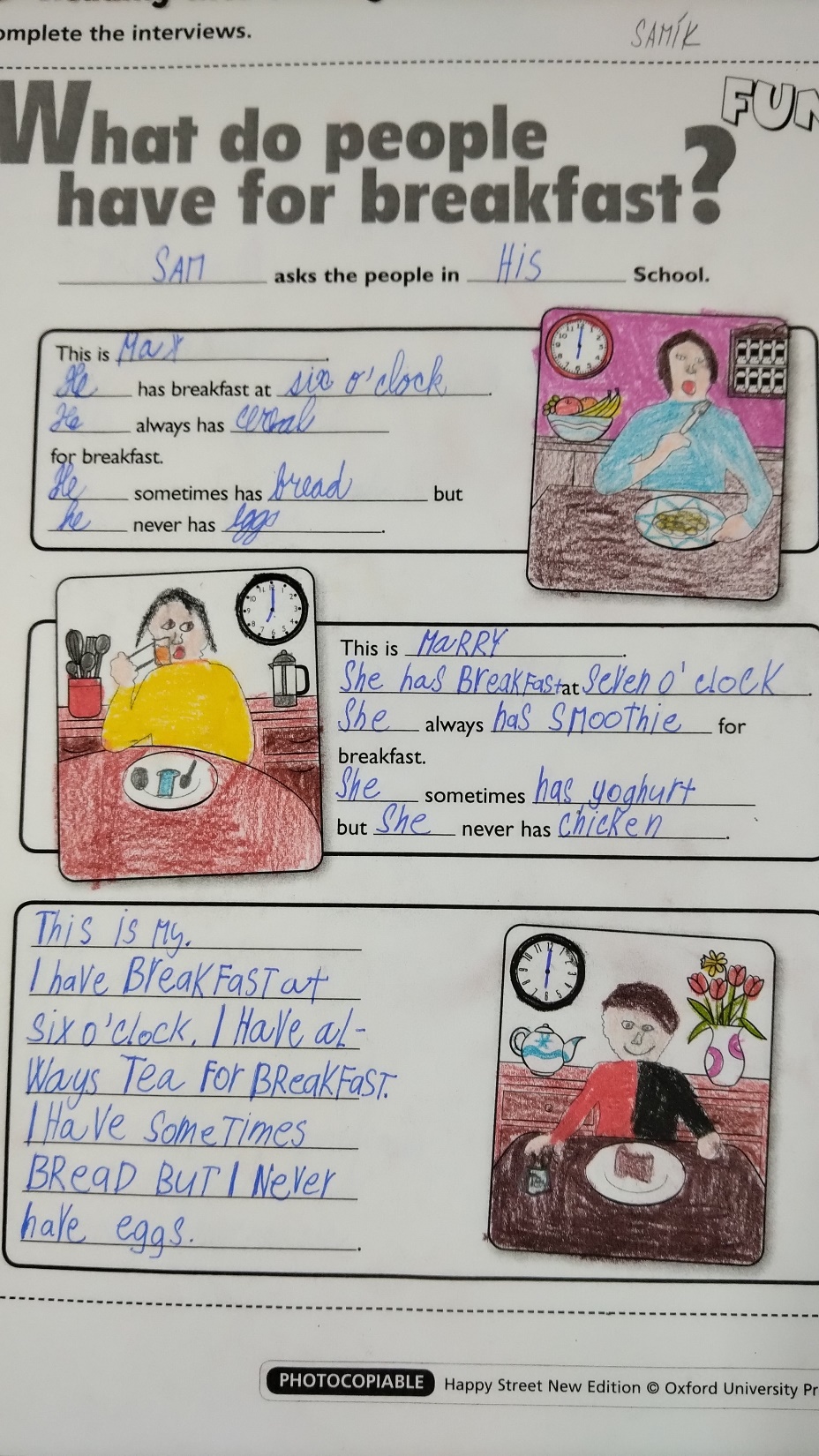 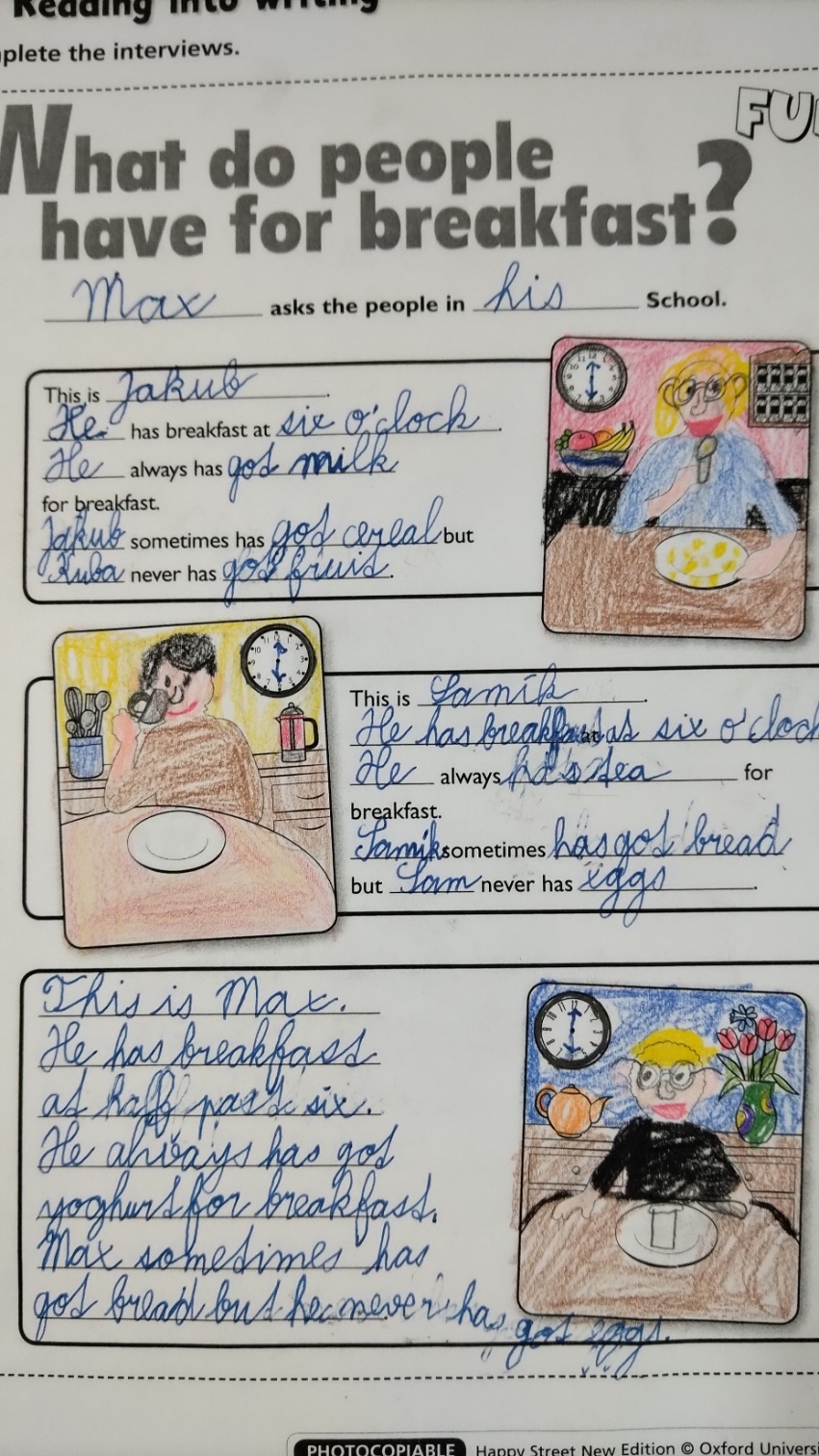 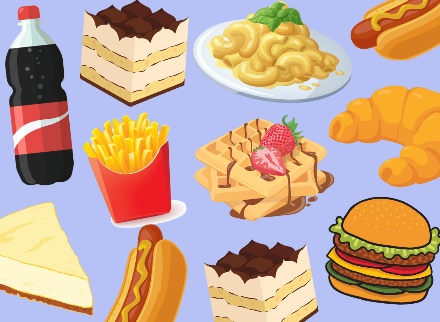 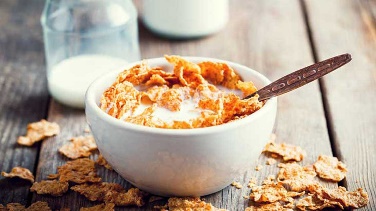 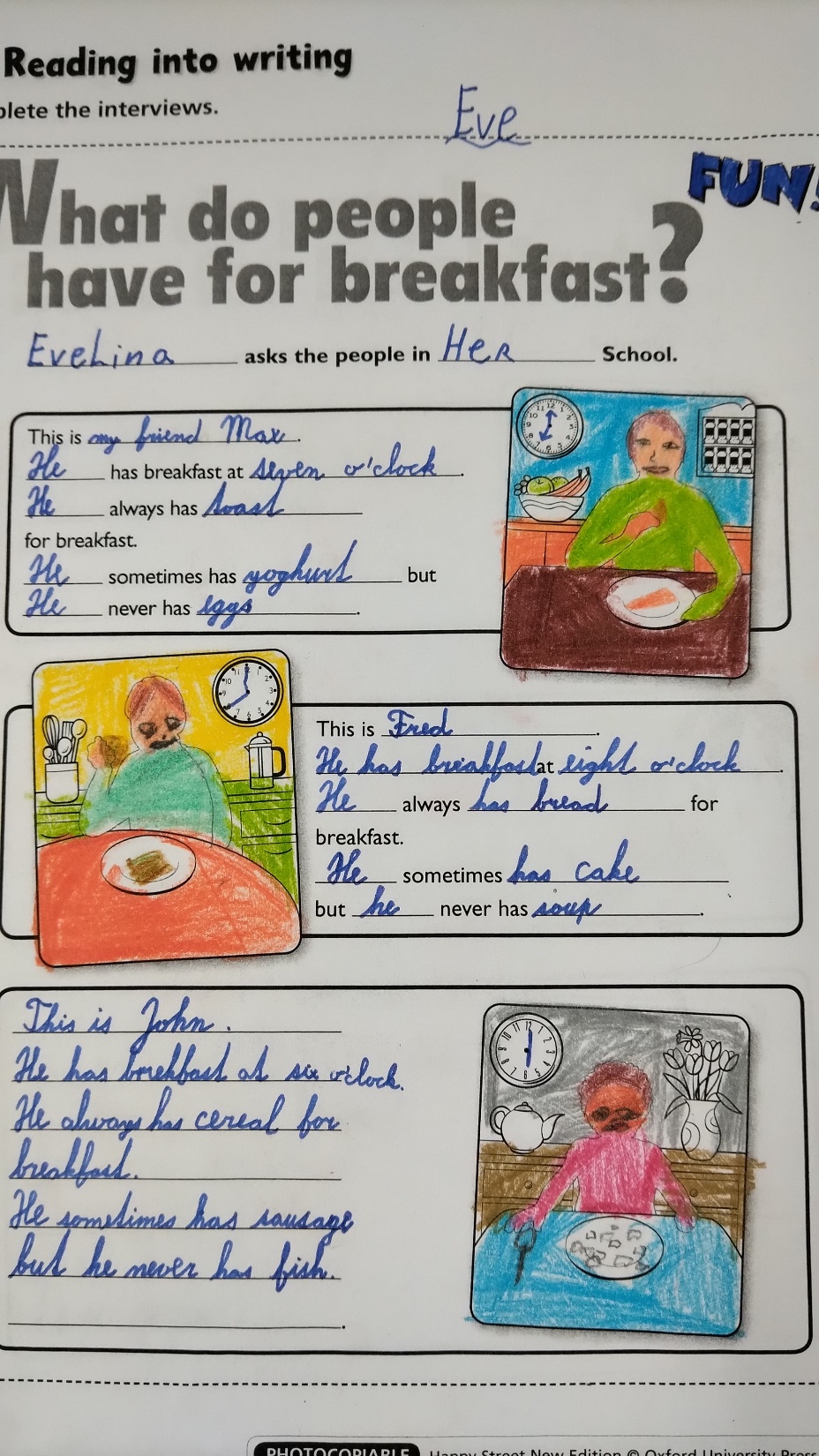 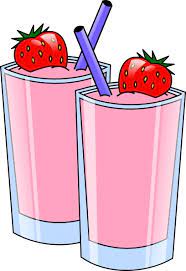 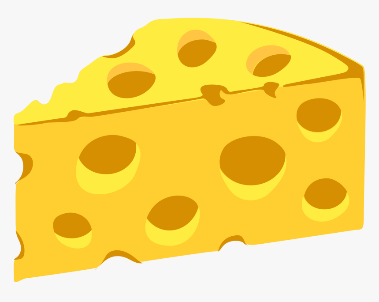 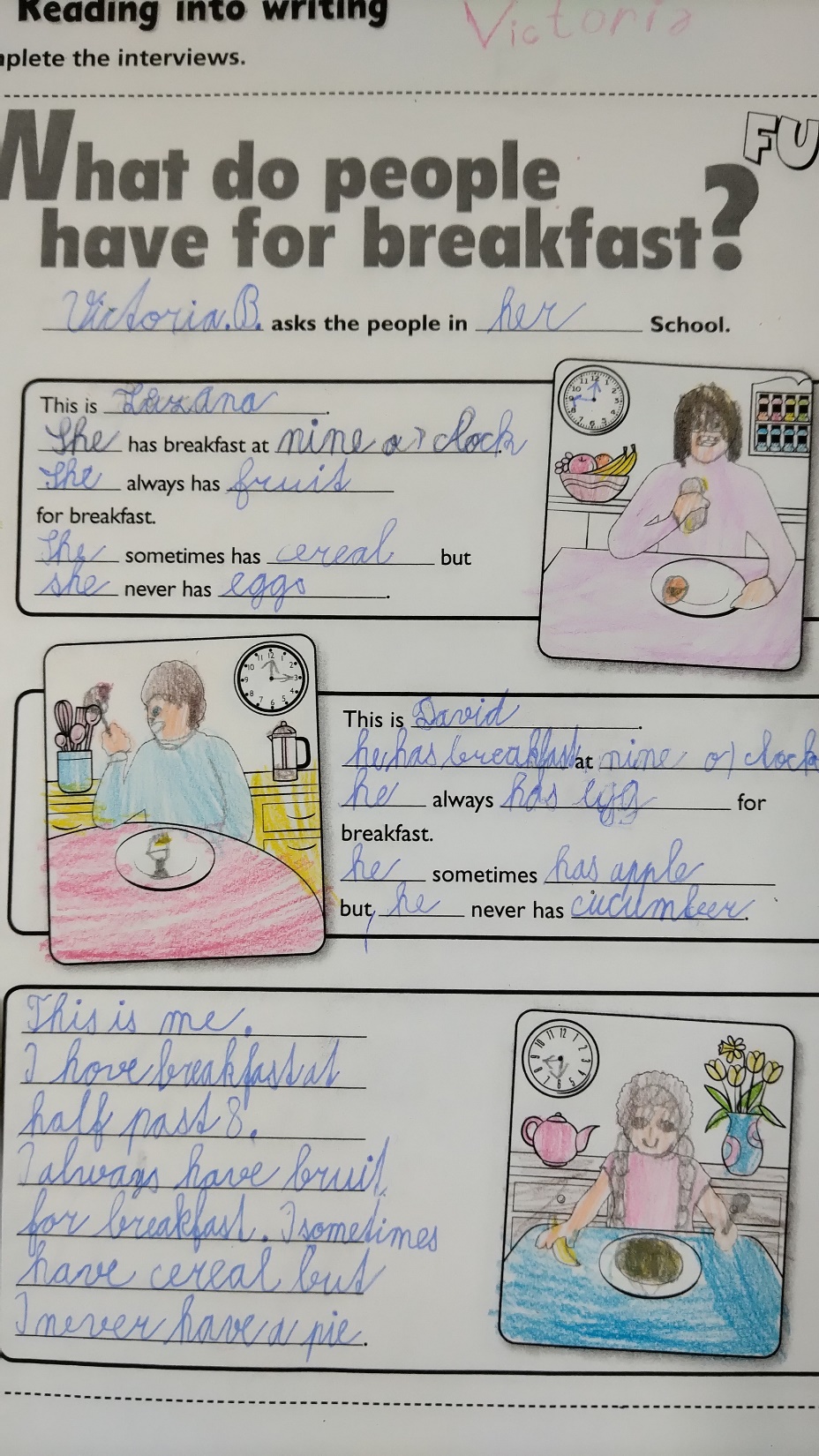 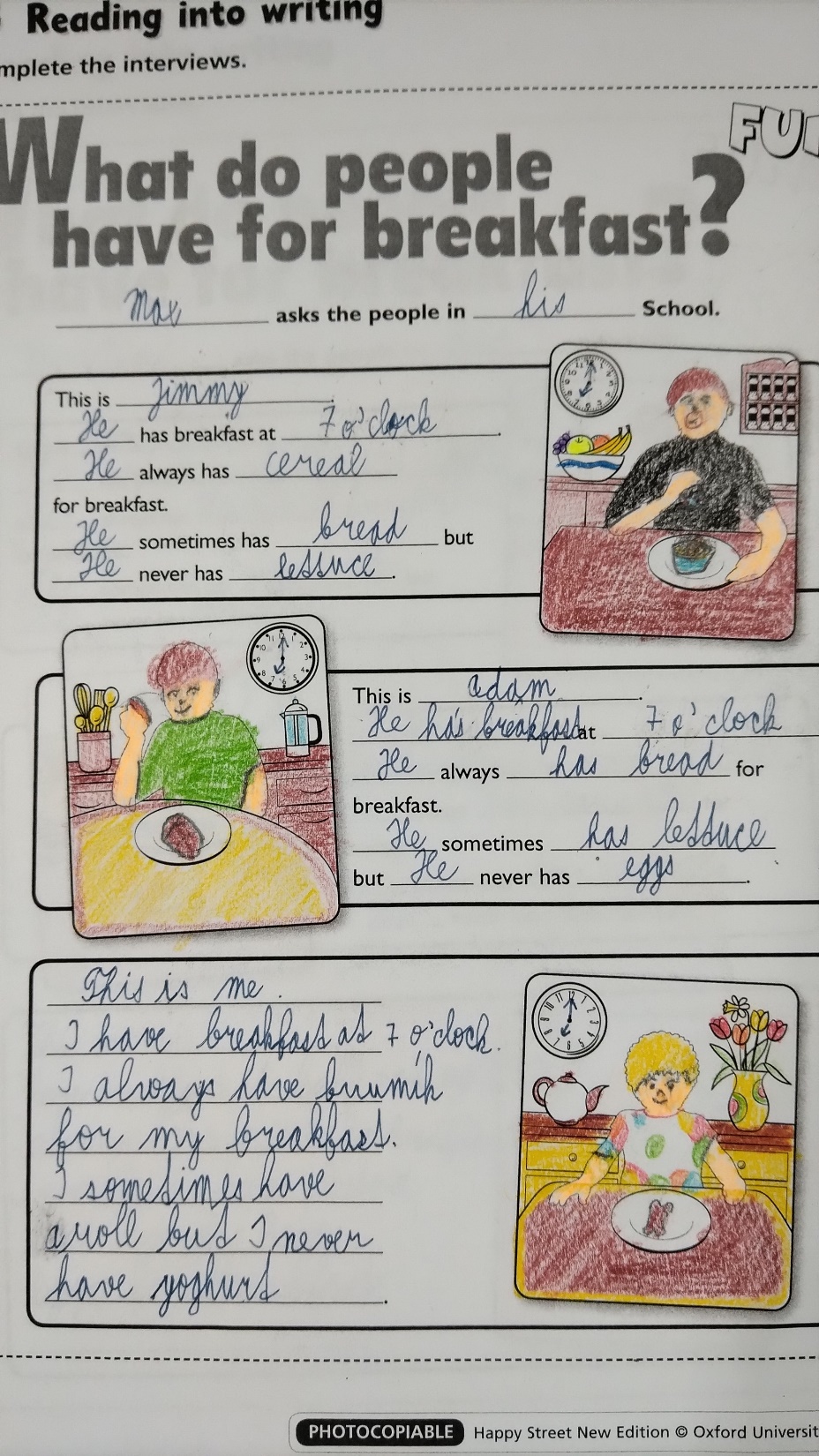 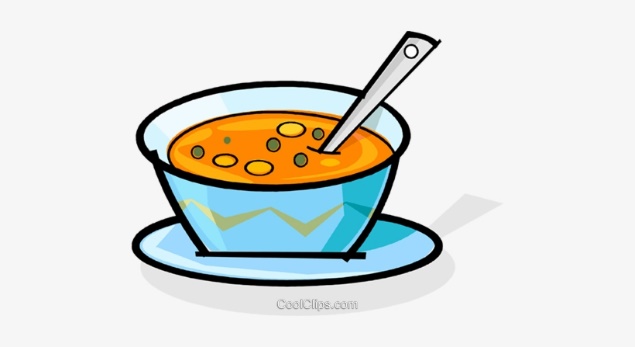 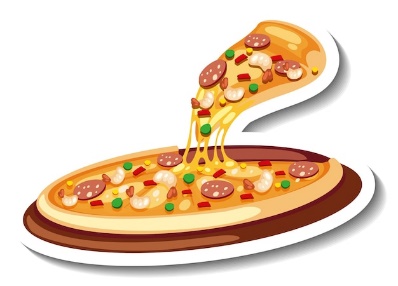 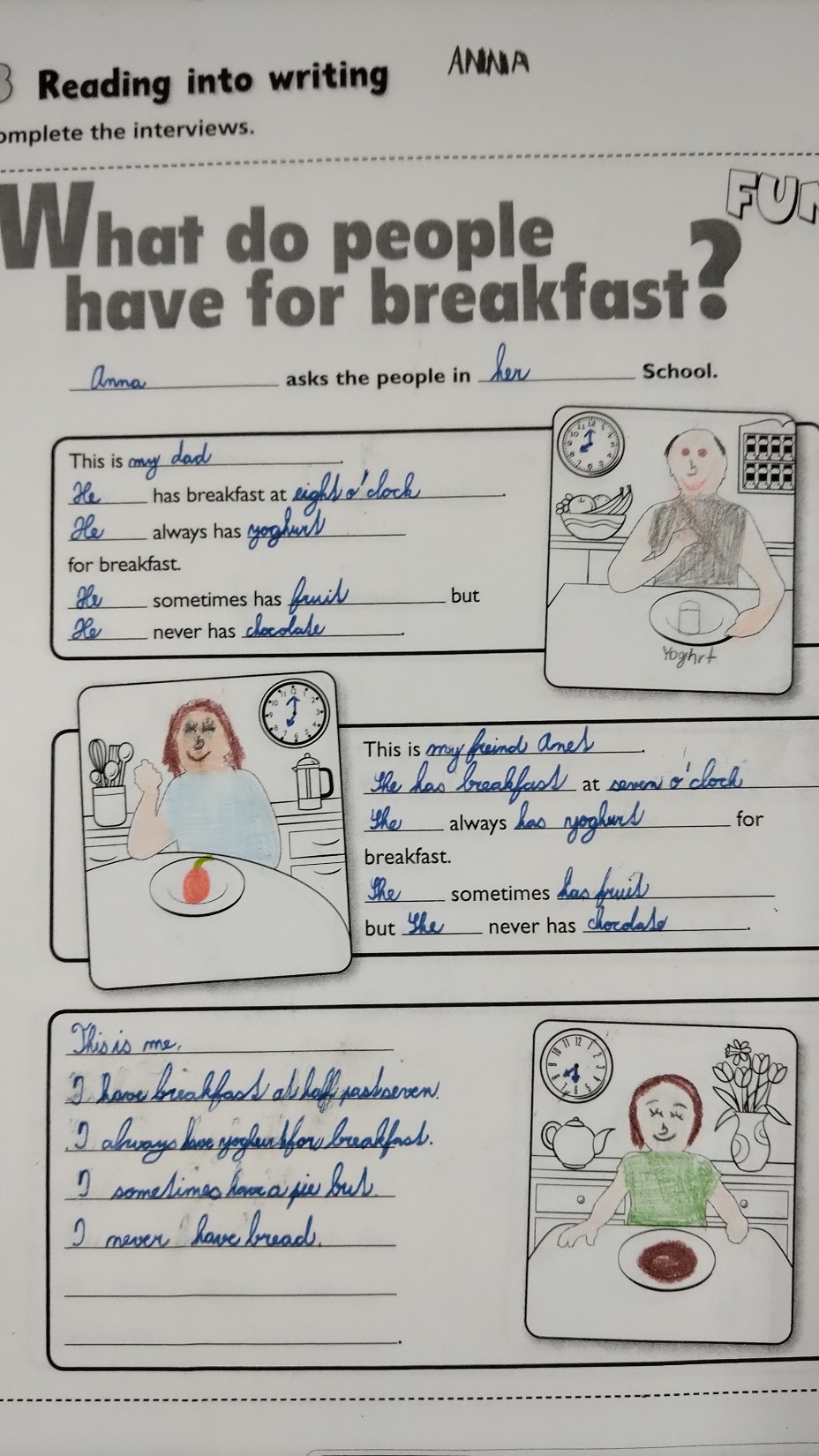 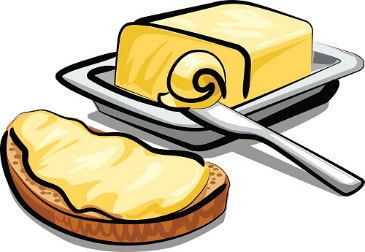 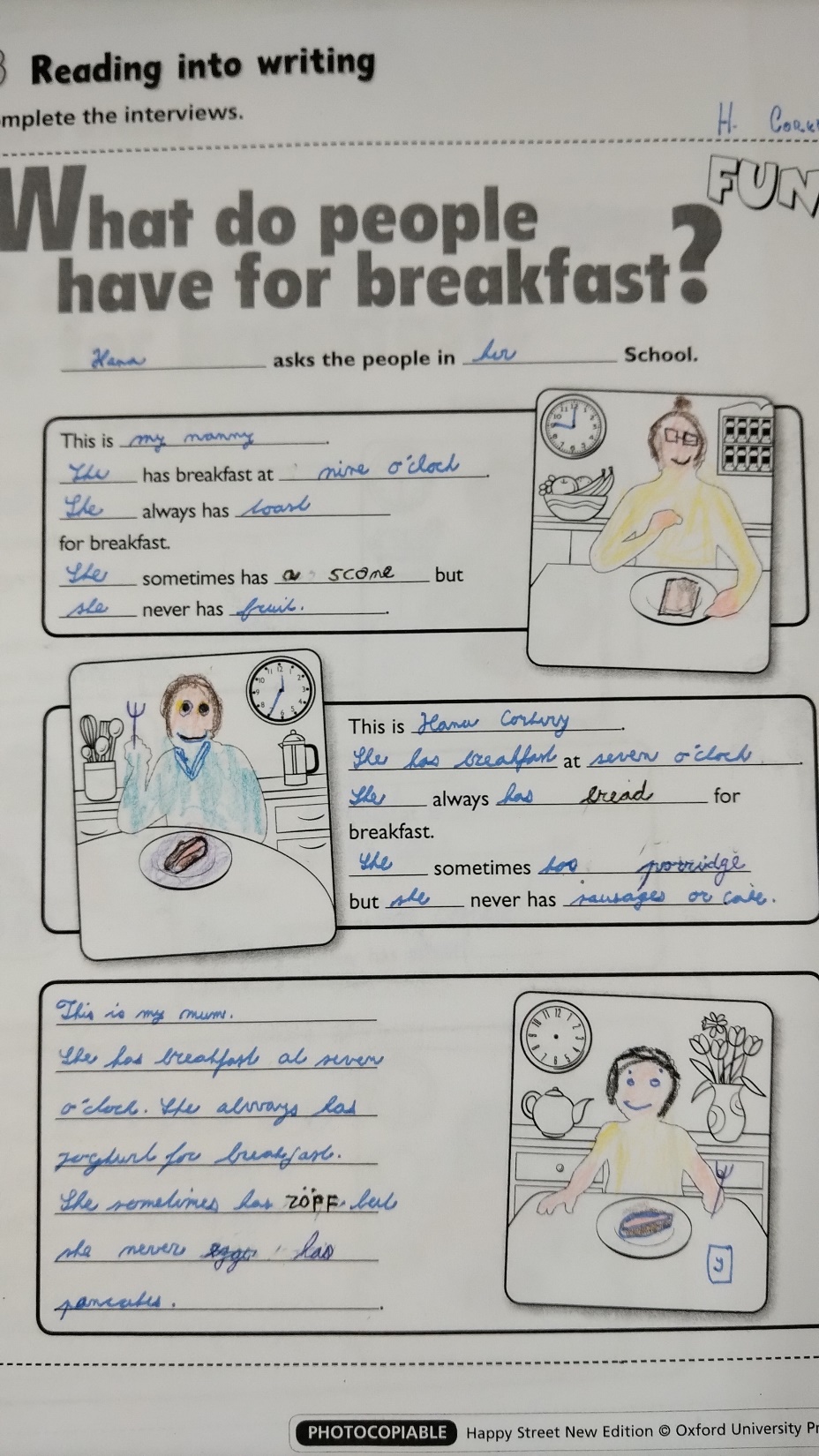 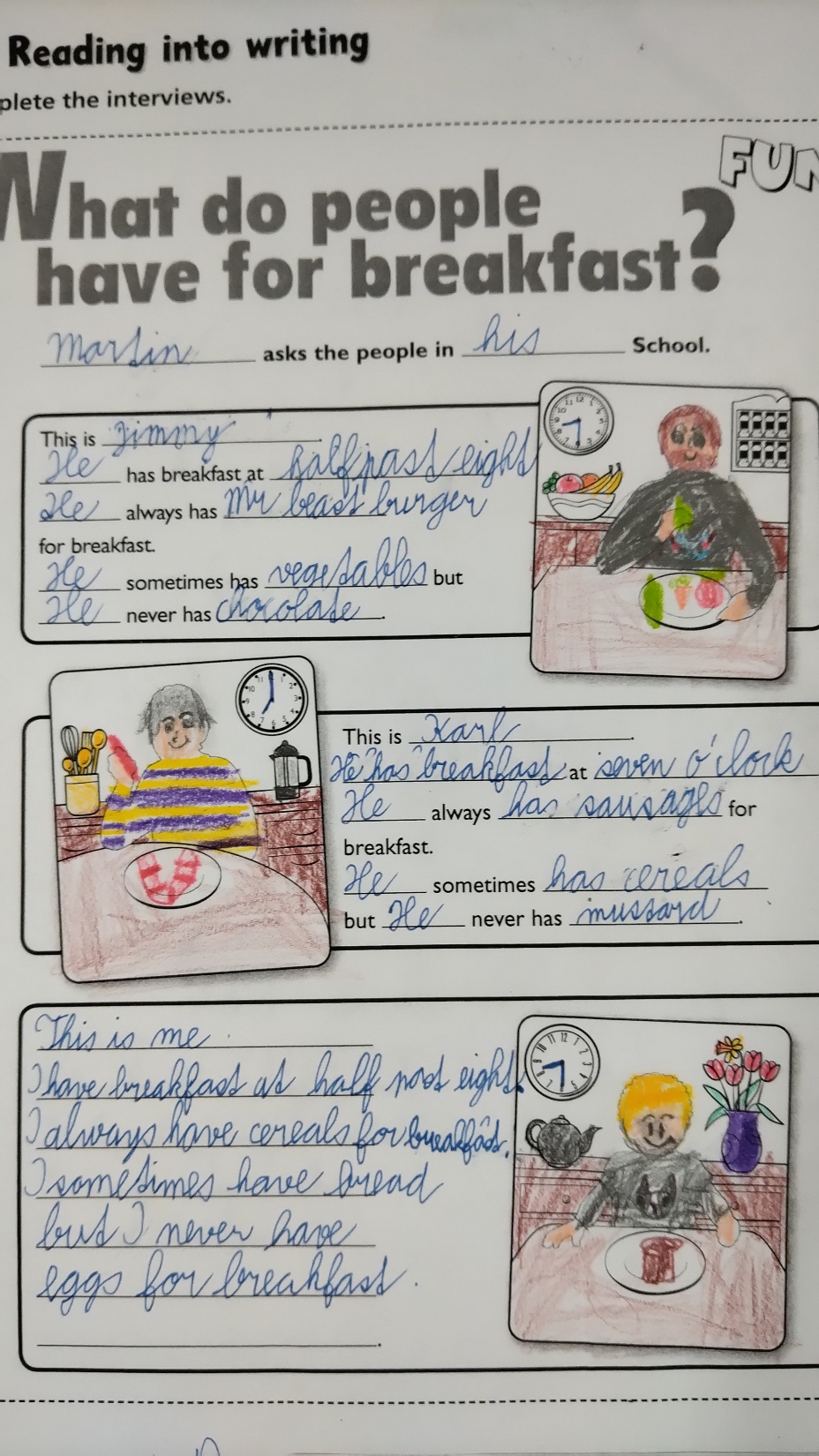 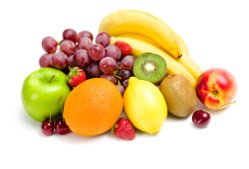 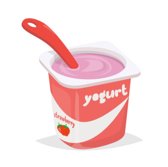 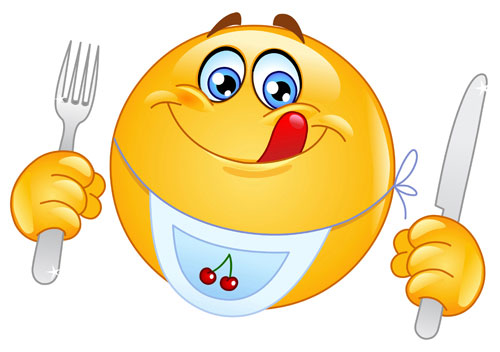 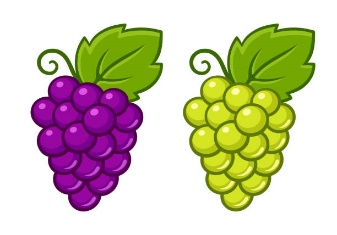 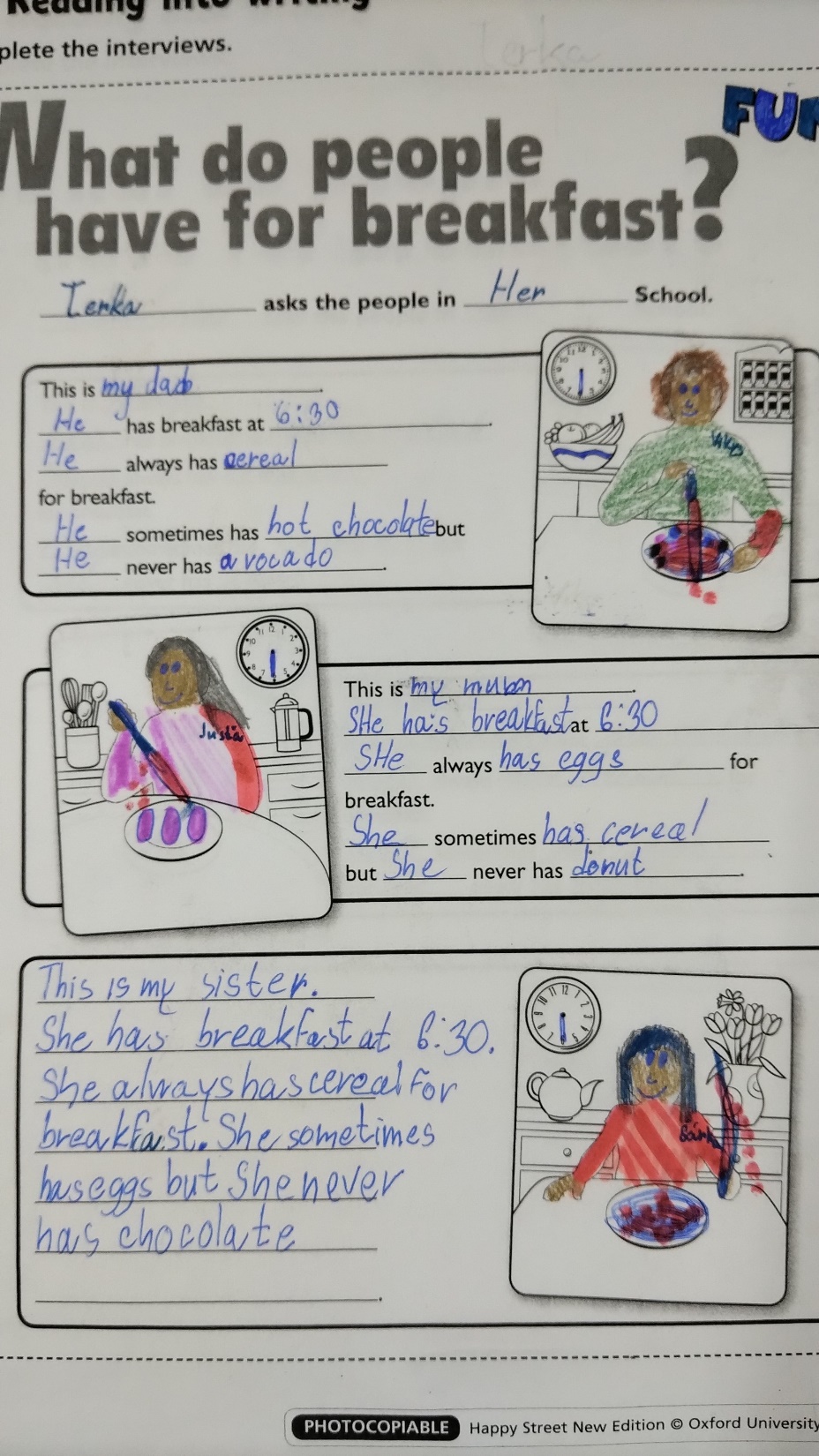 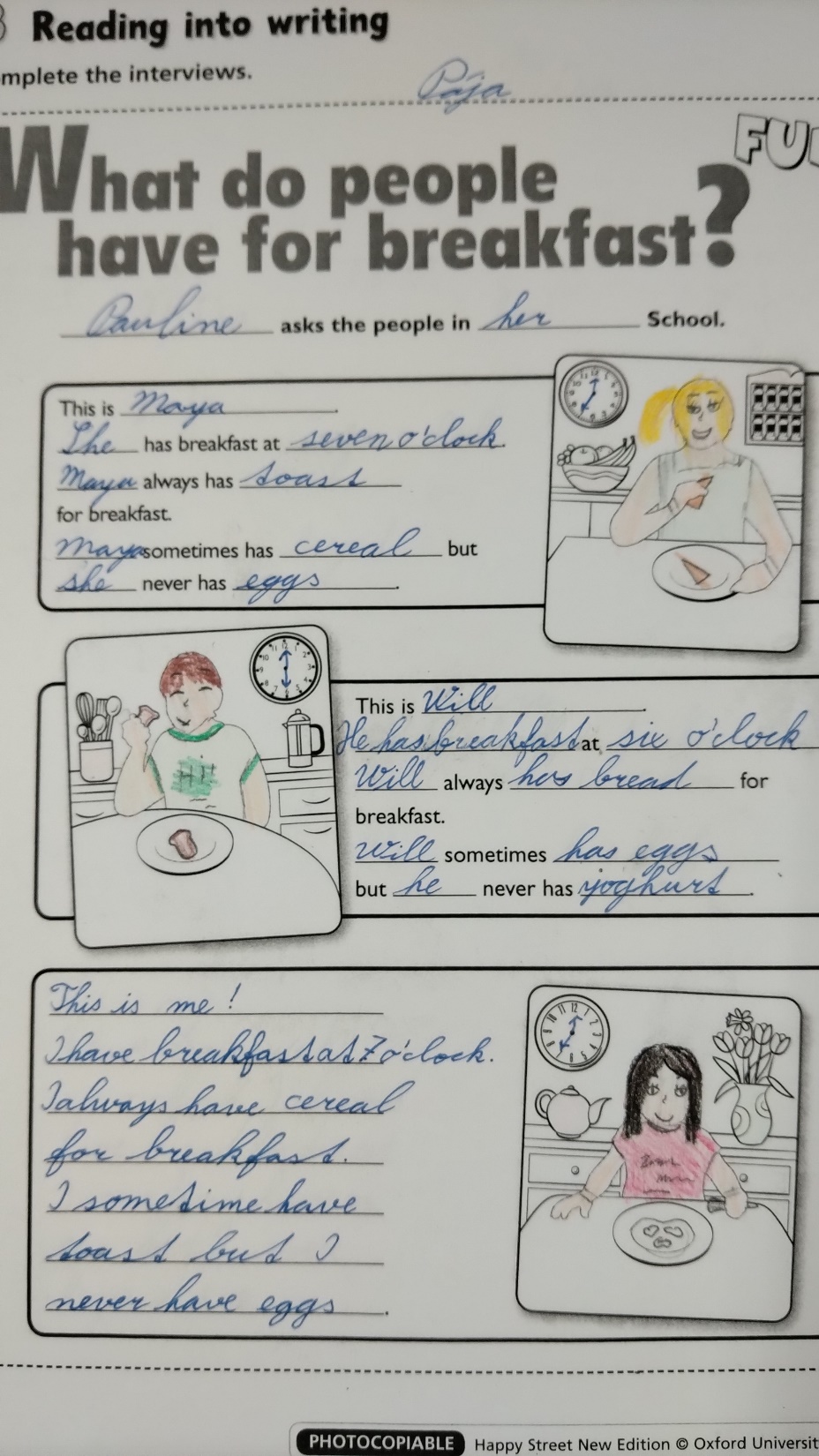 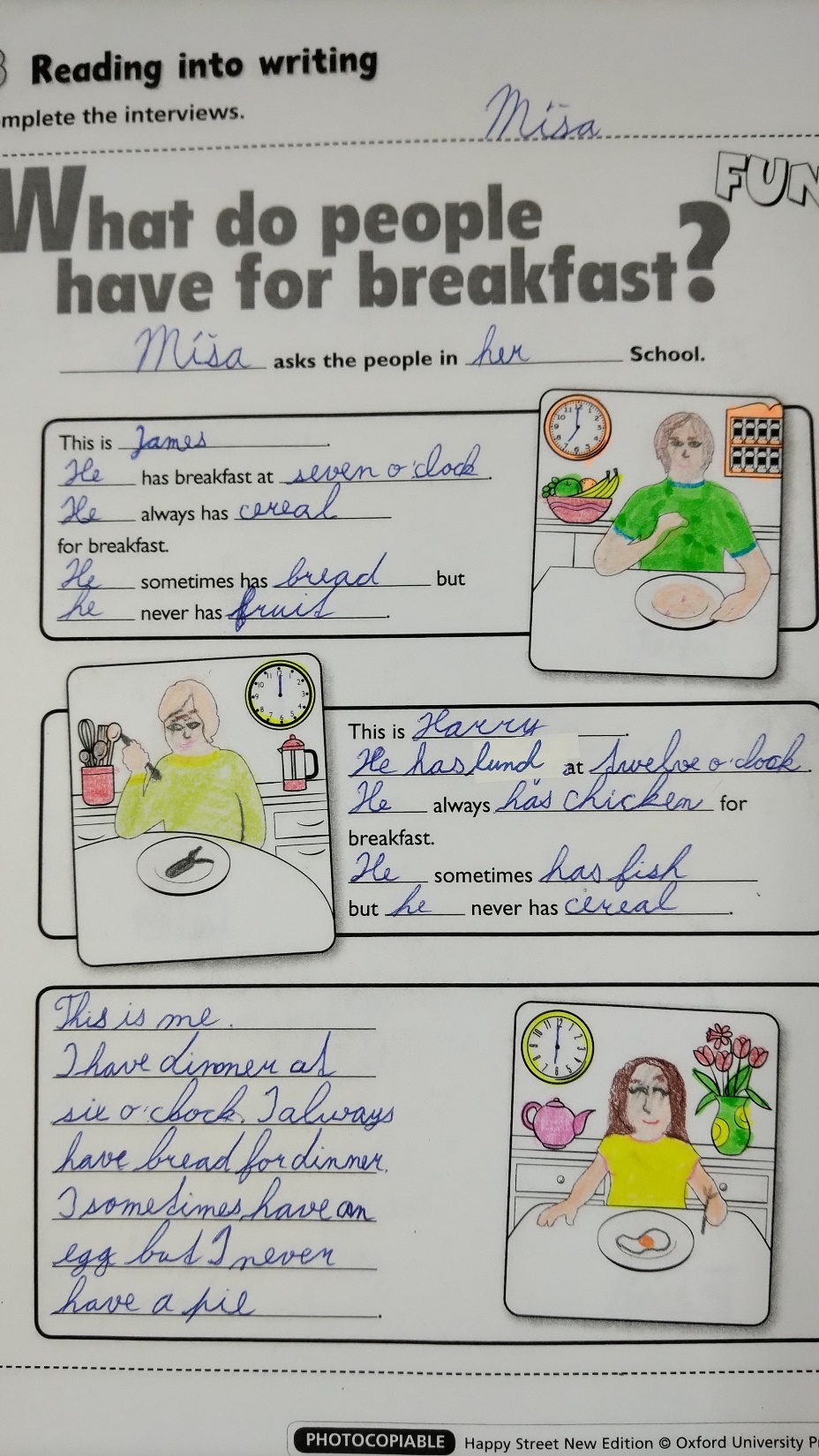 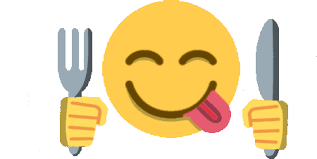 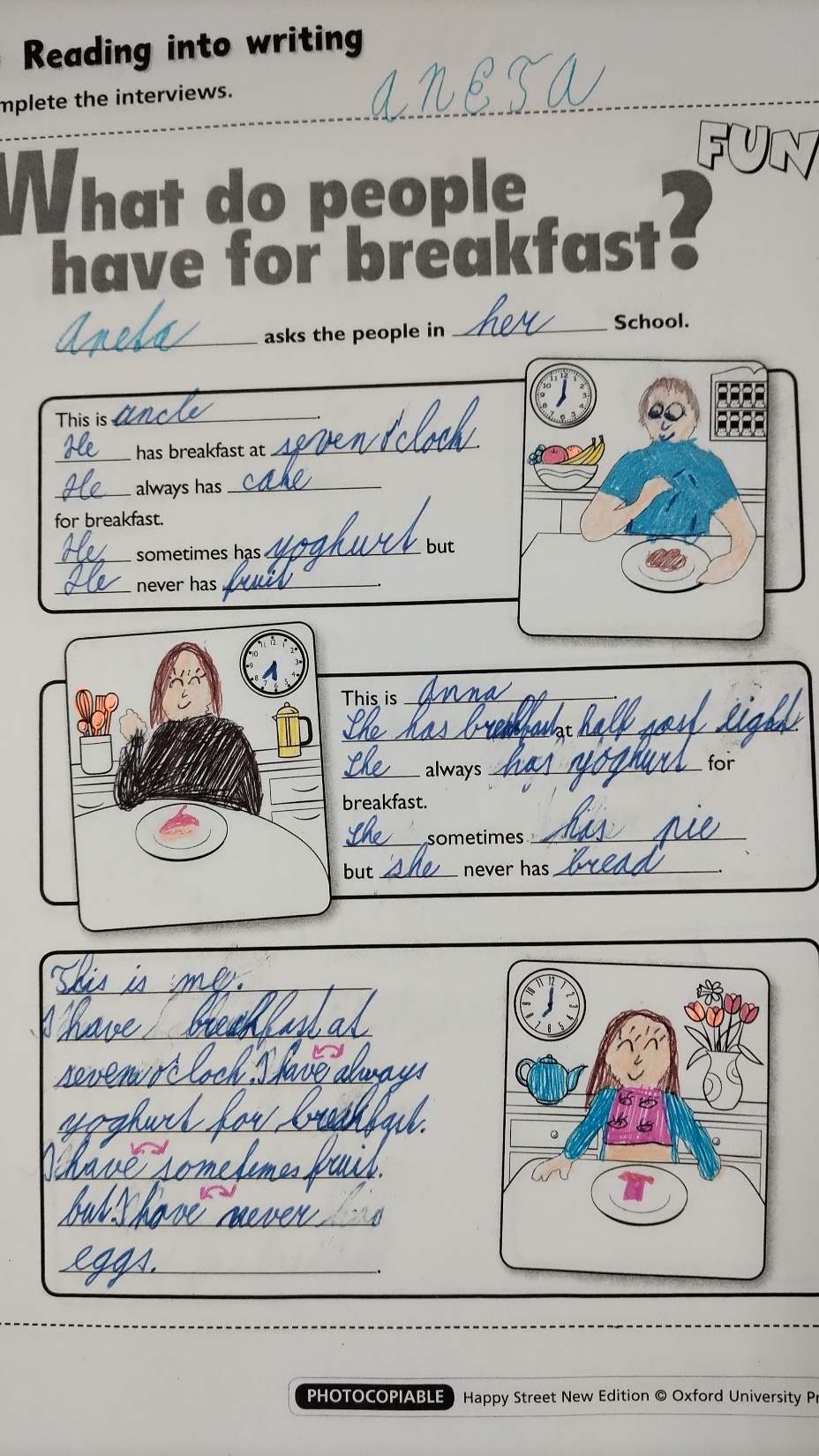 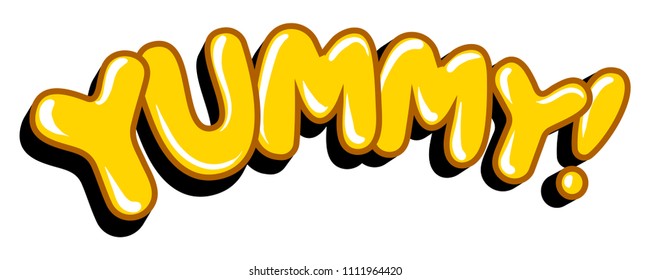 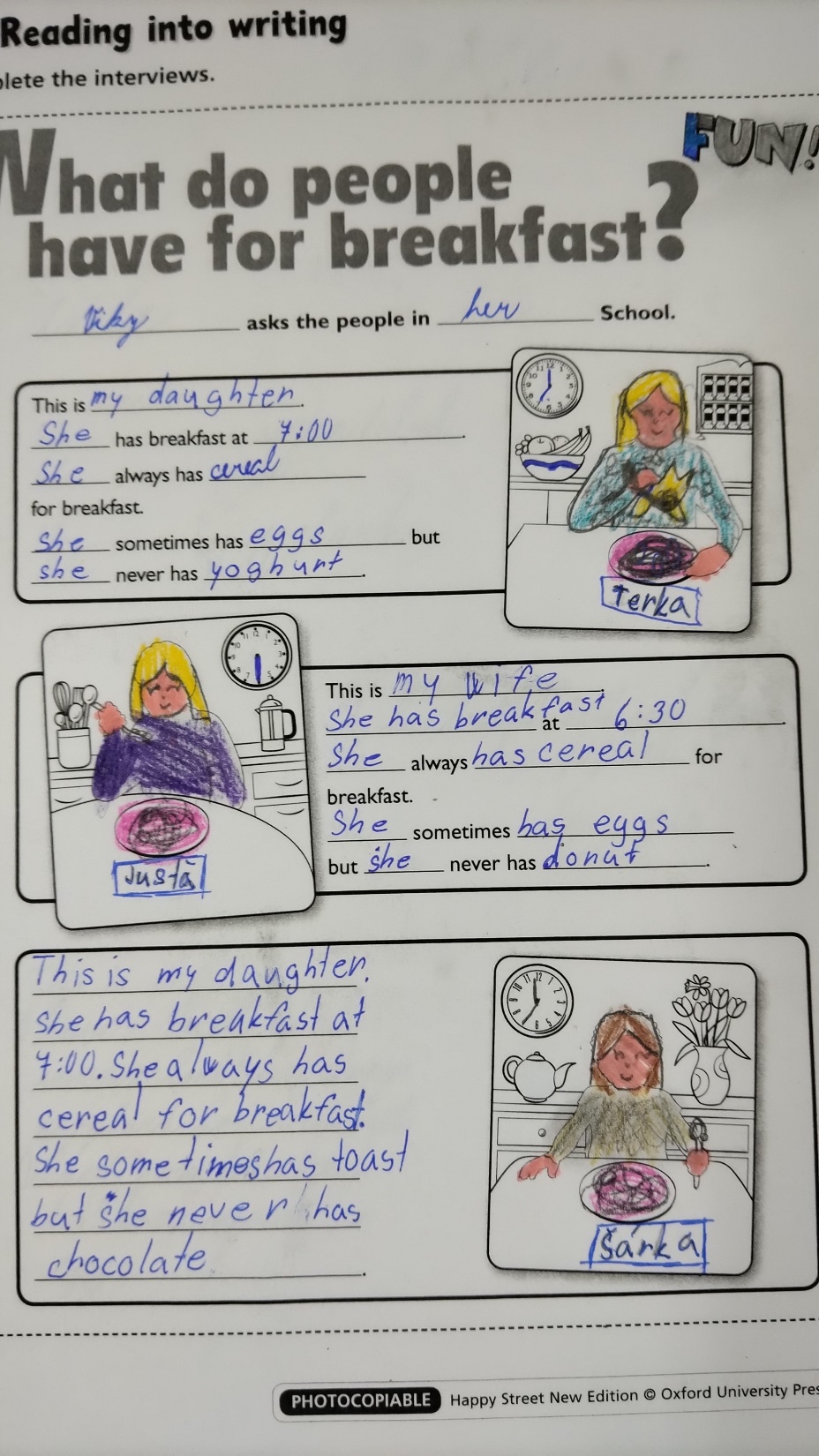 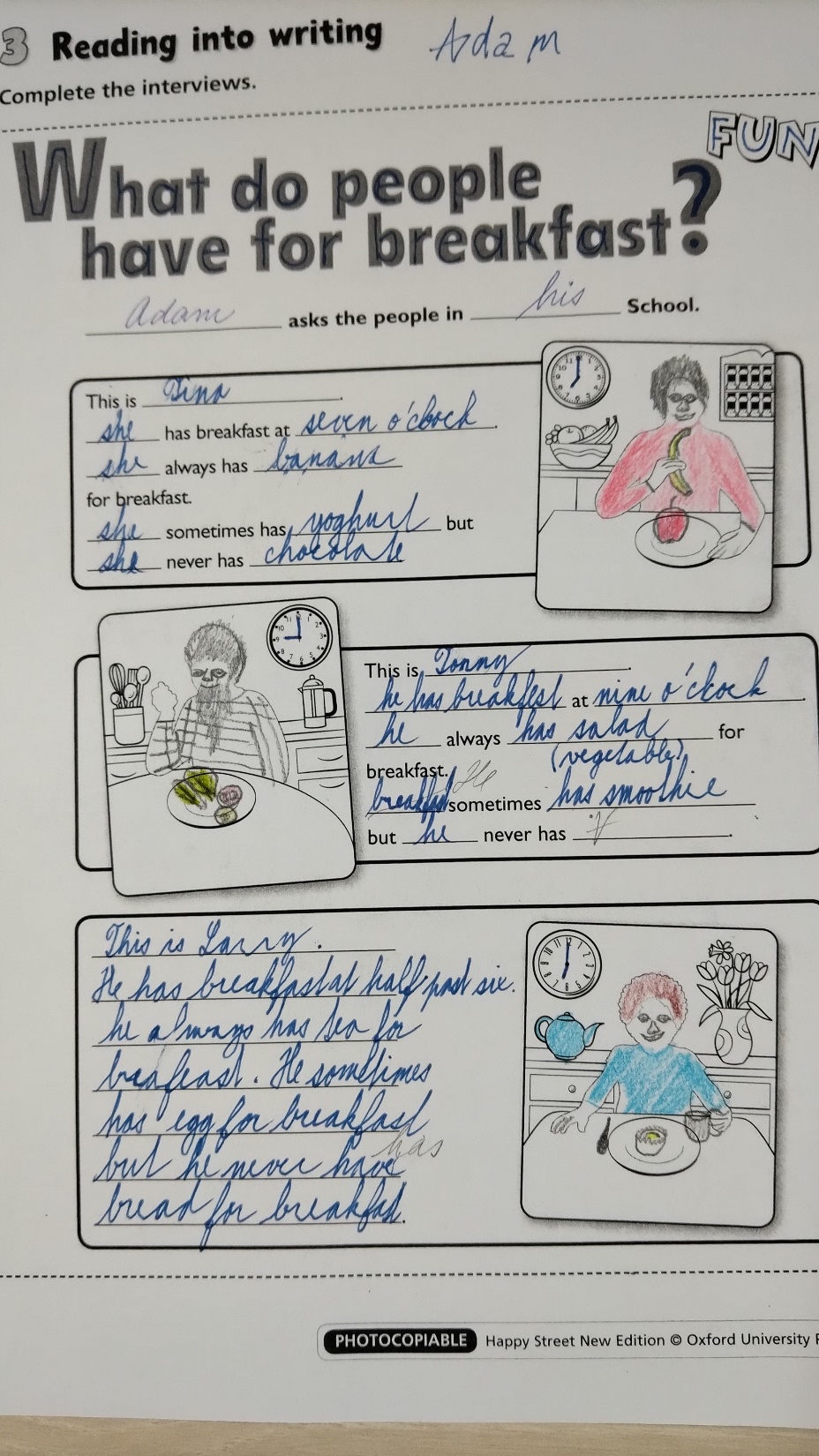 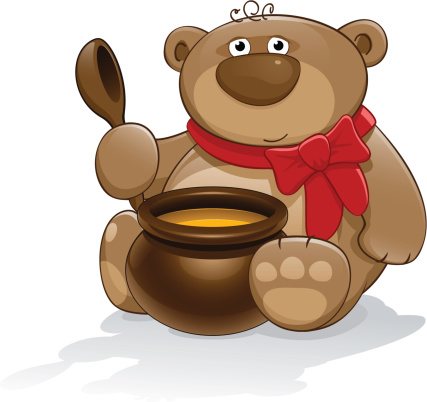 GAME TIME!!!
Vyhlašuji soutěž pro úspěšné řešitele!!!  
Na další stránce najdete křížovku s tajenkou. Pokud se chcete zapojit do soutěže o zajímavé ceny, musíte doplnit celou křížovku a rozluštit tajenku. 
Pravidla: 
Vytiskni si naší křížovku.
Doplň anglická slovíčka dle obrázků a českých slov.
Podepsanou (jméno, příjmení, třída) a vyluštěnou křížovku odevzdej paní učitelce Nekvindové nejpozději do 28.2. 2023
Všichni, kdo splní předchozí tři podmínky, budou zařazeni do slosování o „yummy“ ceny.
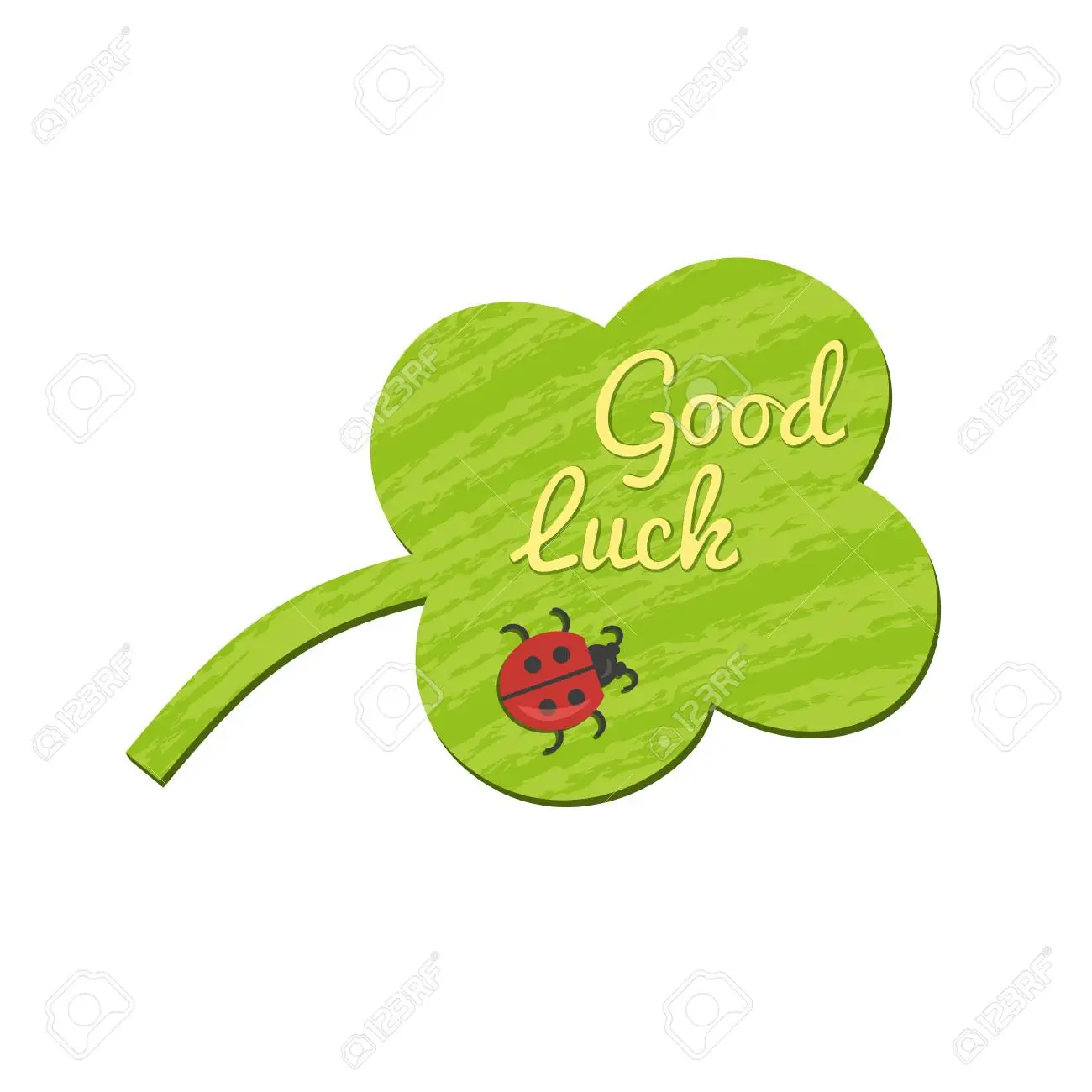 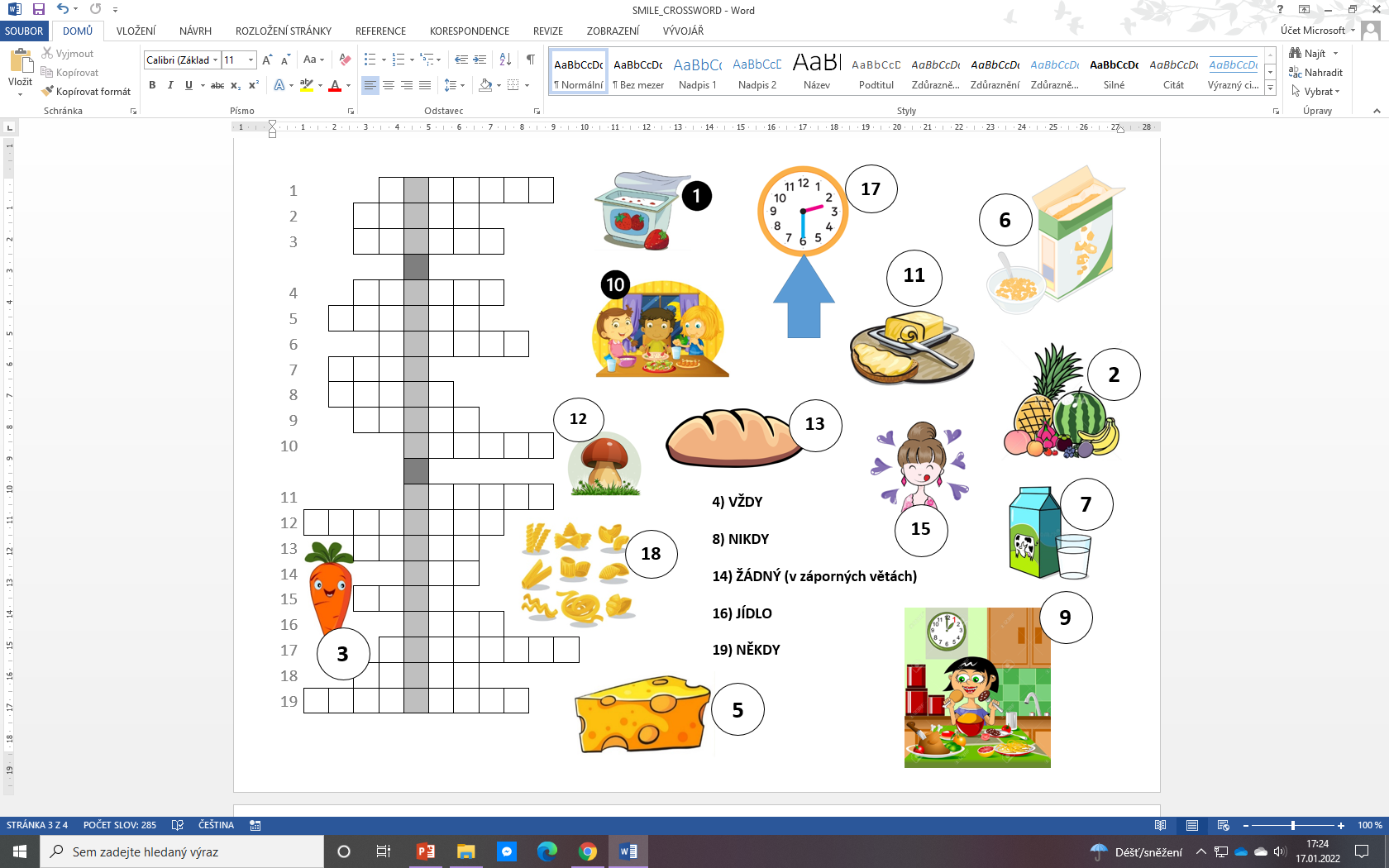 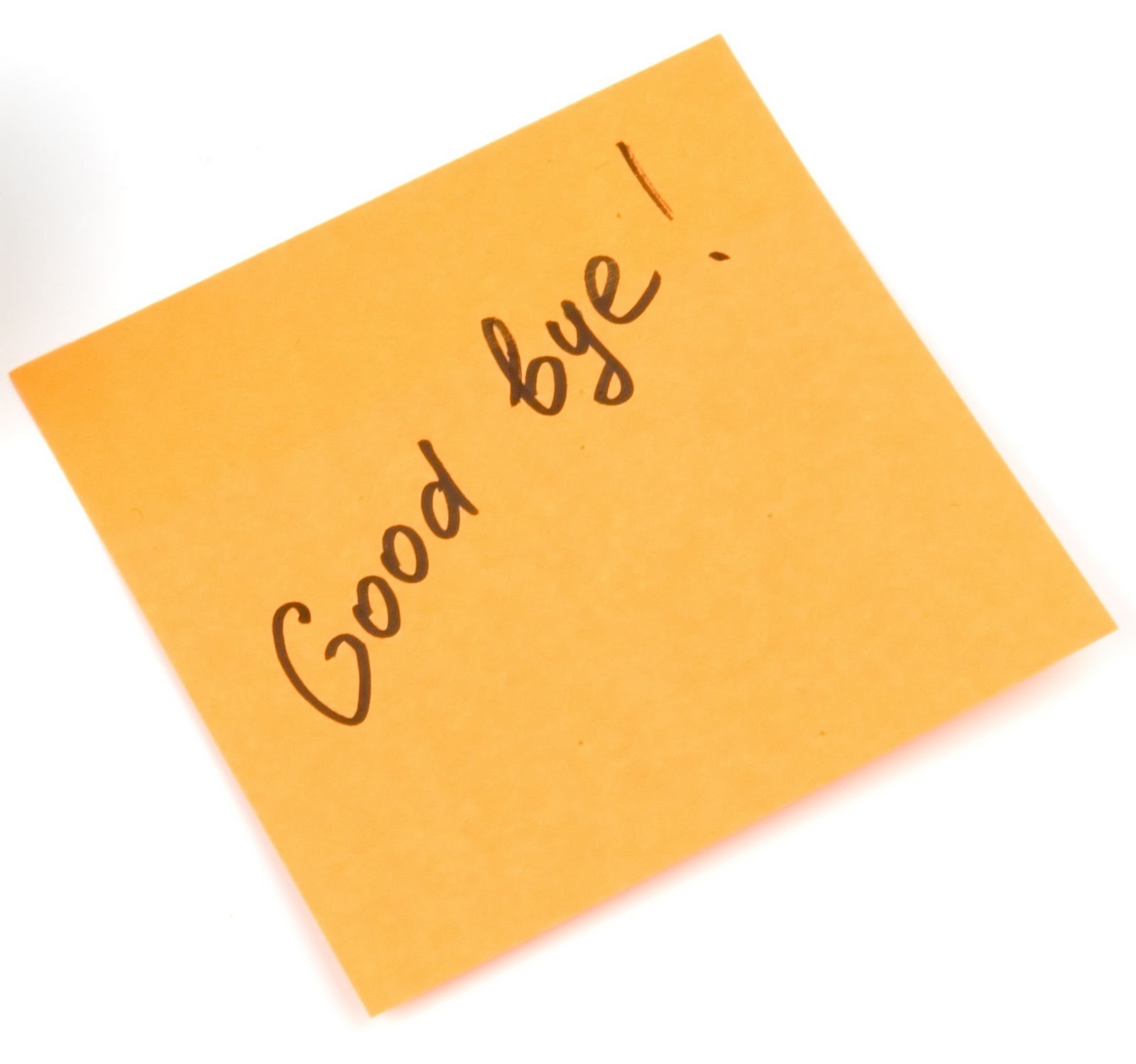 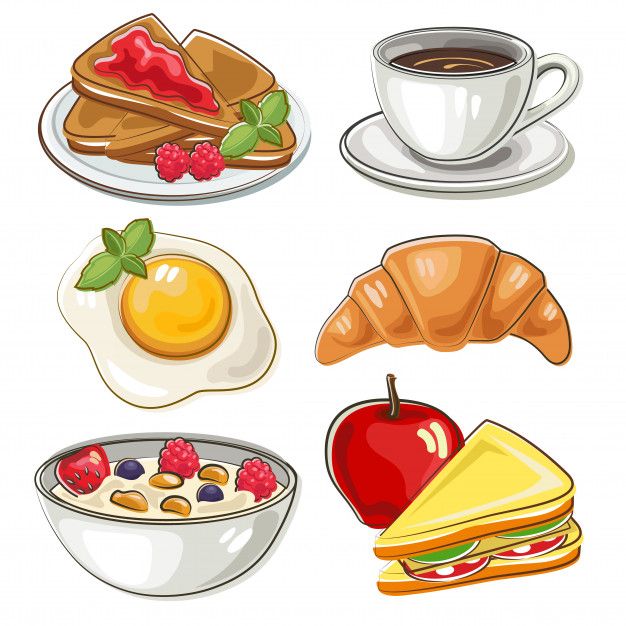 See you soon!
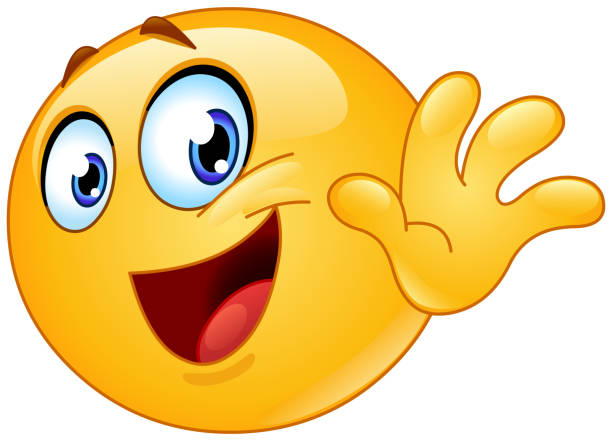